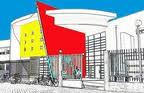 9º ANO, ...  E AGORA?!
2014/2015 em Vagos!
						SPO AEVagos
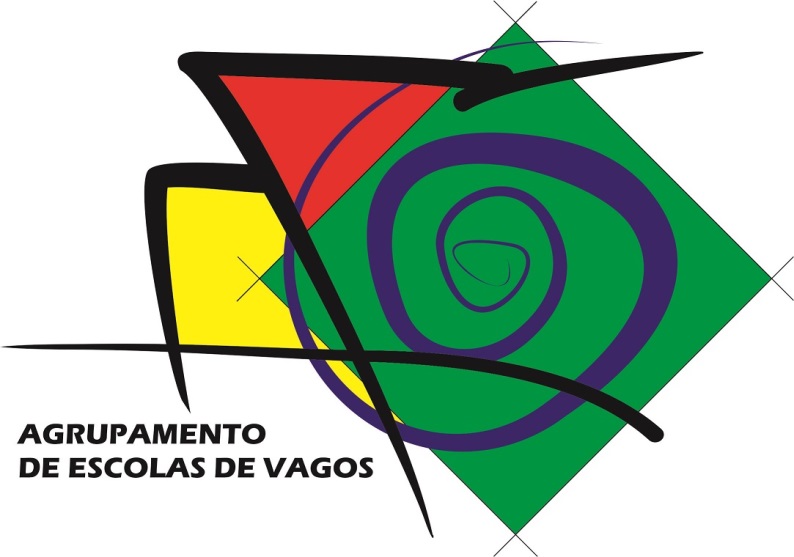 Cursos 
Cientifico-
Humanisticos
Cursos 
Profissionais
Curso 
Vocacional
Dual
No Agrupamento de Vagos em 2014/2015 podes optar  por:
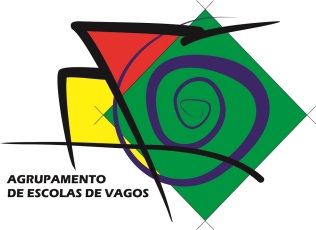 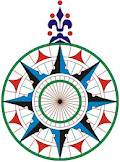 O Agrupamento de Escolas de Vagos oferece em 2014:
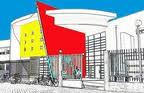 Cursos Cientifíco-Humanisticos
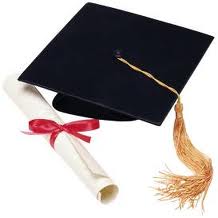 Cursos Cientifíco-Humanisticos
Artes Visuais


Ciências e Tecnologias

Línguas e Humanidades
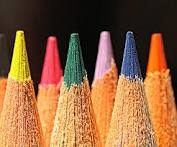 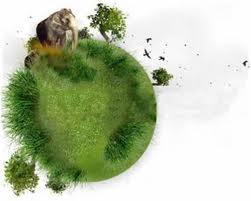 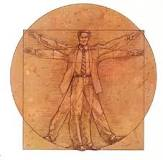 Curso das Artes Visuais
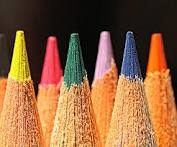 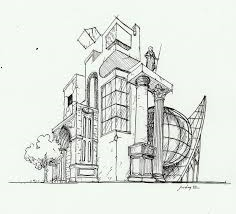 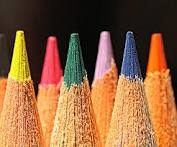 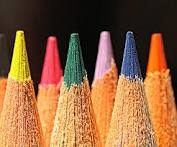 Animação Digital
Arquitetura
Arquitetura de Interiores
 Arquitetura Paisagista
Arquitetura e Urbanismo
Artes/BD/Ilustração
Artes Plásticas
Artes Decorativas
Artes Gráficas
Cinema, Video
Conservação e Restauro
Design
Design de Ambientes
Design de Comunicação
Design e Desenvolvimento de Produto
Design de Equipamento
Design Gráfico
Design Industrial
Design de Jogos Digitais
Design de Moda
Design Sonoro
Fotografia
Promoção Artística e Património
Tecnologia e Design do produto
Urbanismo e Ordenamento do Território
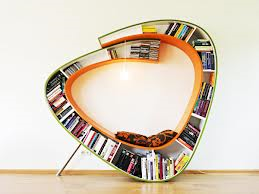 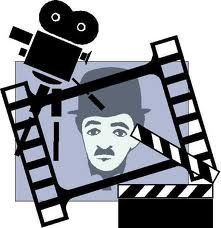 Curso de Ciências e Tecnologias
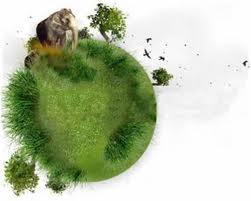 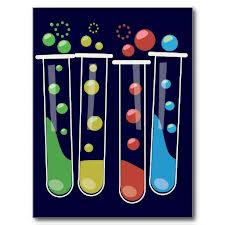 Agricultura Biológica
Agronomia
Análises Clínicas
Arquitetura 
Biologia
Bioquímica
Biotecnologia
Ciências Farmacêuticas
Contabilidade
Educ Física  Desporto
Engenharia(s)
Enfermagem
Enfermagem Veterinária
Enologia
Ergonomia
Estatística
Farmácia
Física
Fisioterapia
Fotografia
Gerontologia
Gestão
Informática
Matemática
Medicina
Medicina Dentária
Medicina Veterinária
Motricidade Humana
Ortoprotesia
Psicologia
Química
Radiologia
Radioterapia
Reabilitação Motora
Terapia da Fala
Terapia Ocupacional
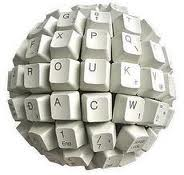 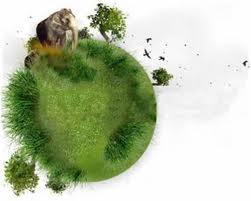 Curso de Línguas e Humanidades
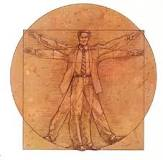 Animação Sóciocultural
Animação Turística
Antropologia
Arqueologia
Ciência Politica
Comunicação Organizacional
Comunicação Social
Criminologia
Direito
Ecoturismo
Educação Social
Estudos Portugueses
Filosofia
Geografia
Gestão do Lazer
Informação Turística
História
Jornalismo
Literatura
Línguas Estrangeiras Aplicadas
Línguas e Relações Empresariais
Línguas e Estudos Editoriais
Política Social
Psicologia
Relações Internacionais
Relações Públicas
Secretariado
Sociologia
Solicitadoria
Técnico Superior de Justiça
Tradução
Turismo
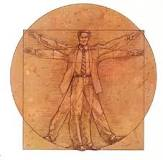 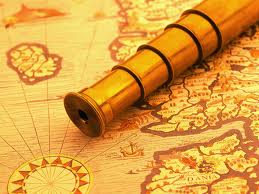 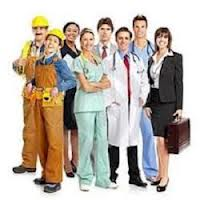 Cursos Profissionais
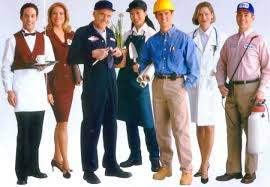 Técnico de Eletrónica Automação e Comando
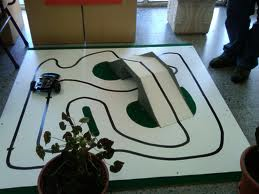 Técnico de Eletrónica Automação e Comando
É o profissional qualificado apto a 				desempenhar tarefas de carácter 				técnico relacionadas com a instalação, manutenção, reparação e adaptação de sistemas elétricos, eletrónicos, pneumáticos e hidráulicos de automação industrial.
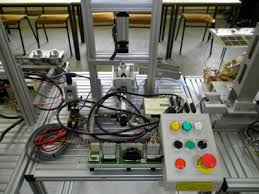 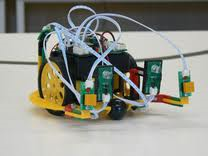 Técnico de Turismo
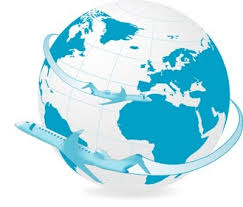 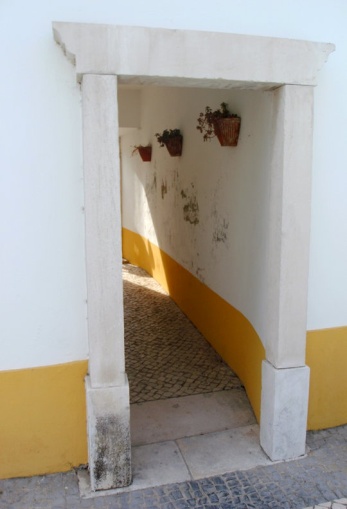 Técnico de Turismo
Profissional que executa serviços de informação, animação e organização de eventos em empresas de turismo, de reservas em agências de viagens e de receção e acolhimento em unidades turísticas.

As atividades principais a desempenhar por este técnico são: 

_ Desenvolver os serviços de informação, organização e animação de eventos em empresas de turismo;
- prestar informações de carácter turístico sobre o país e sobre o local onde se encontra;
- organizar e acompanhar programas de animação;
- organizar eventos, conferências e programas especiais para grupos;
- proceder ao atendimento e acompanhamento de clientes, identificando as suas necessidades e orientando as suas escolhas;
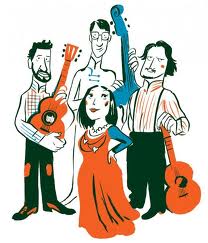 Técnico de Turismo
_ Executar os serviços de receção e acolhimento em unidades turísticas:
- efetuar a pesquisa de diversos tipos de informação turística;
- prestar informação e promover produtos e serviços turísticos;
- vender produtos e serviços turísticos;
- efetuar as operações de reservas;
- prestar informação sobre o património histórico, cultural, etnográfico e 
gastronómico da região e do país;
- prestar assistência ao cliente;
-realizar o atendimento e a receção do cliente.
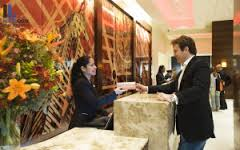 Técnico de Turismo
_ Executar serviços em agências de viagens:
- apresentar, aconselhar e propor ao cliente diversos tipos de produtos turísticos adequados à sua motivação e interesses;
- transmitir aos clientes toda a informação e documentação relativa ao serviço turístico solicitado;
- efetuar as reservas, emitir bilhetes e vouchers e outra documentação relevante para as viagens ou serviços a prestar;
- proceder à venda e faturação dos serviços prestados;
- organizar processos individuais de clientes, efetuar transfers de chegada e partida;
- prestar assistência em aeroportos (chegadas e partidas);
- realizar programas de viagens, conferências, etc. ;
- organizar eventos e programas para grupos especiais;
- proceder ao acompanhamento de fornecedores de serviços de agências de viagens, tais como operadores turísticos, empresas ou clientes individuais em fase de contratação;
- organizar o arquivo da agência de viagens;
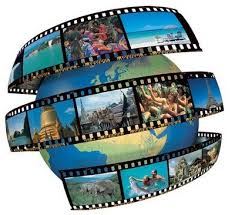 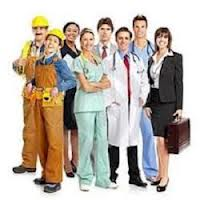 CursoVocacional Dual
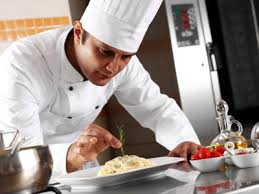 Curso Vocacional Dual Cozinha/ Pastelaria
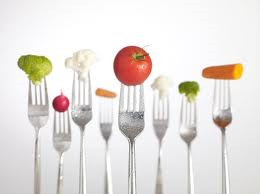 Técnico Cozinha /Pastelaria
É o profissional que planifica e dirige os trabalhos de cozinha, colabora na estruturação de ementas, bem como prepara e confecciona refeições num enquadramento de especialidade, nomeadamente gastronomia regional portuguesa e internacional.
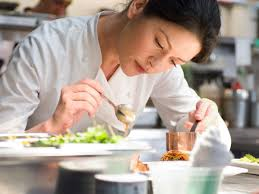 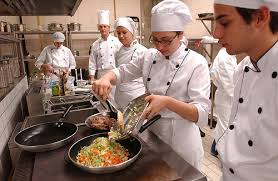